Tabaco Sin Humo
¿Causa adicción el tabaco sin humo?
Sí. Todos estos productos contienen nicotina, que es sumamente adictiva.  Los usuarios desarrollan fuertes ansias por la nicotina y experimentan síntomas de abstinencia cuando los niveles de esta disminuyen en su organismo.
Pero, ¿acaso los muchachos consumen tabaco sin humo?
● Alrededor de 1 de cada 20 estudiantes de la escuela secundaria consumen tabaco sin humo.​
● Si bien el consumo es más frecuente en los varones, algunos productos como los disolubles y los “snus” están dirigidos a causar adicción en las muchachas.​
● El uso del tabaco sin humo puede conducir a fumar cigarrillos.
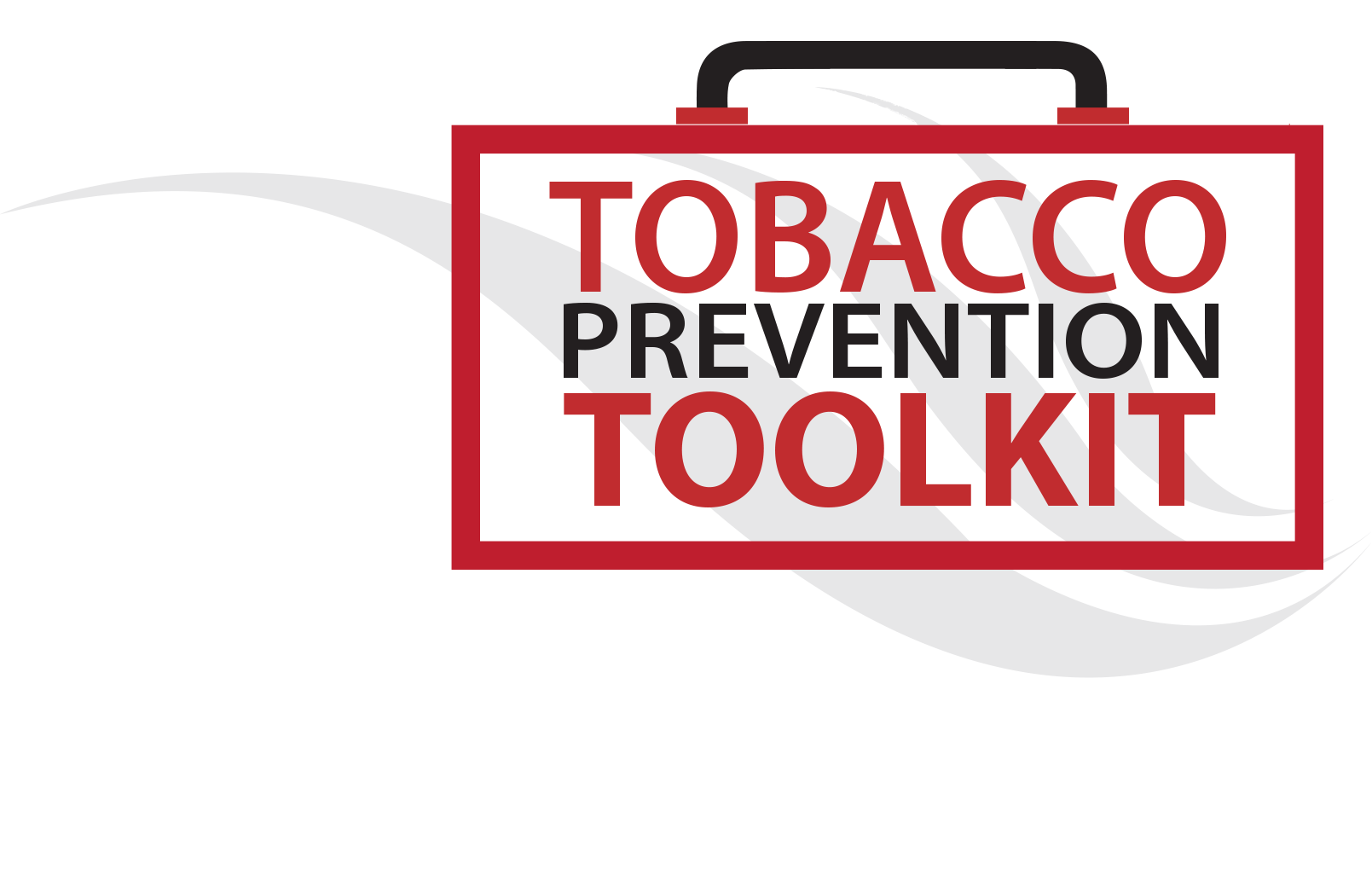 Herramientas para la prevención del tabaquismo
Sección de Medicina de Adolescentes, Stanford University
tobaccopreventiontoolkit.stanford.edu
tobprevtoolkit@stanford.edu